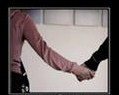 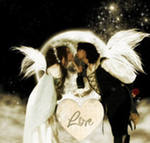 Юношеская любовь – это прекрасно!
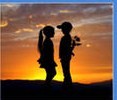 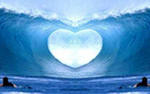 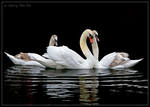 Любовь - это 
Сильное, глубокое и устойчивое чувство, красивое и благородное, лишенное эгоизма. Любовь окрыляет, возвышает влюбленного, делает его духовно богаче, чище, она влияет на личность в целом, на ее мысли и волю, отношения и поступки, окрашивает всю жизнь.
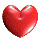 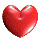 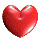 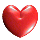 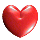 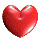 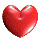 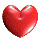 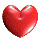 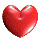 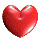 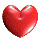 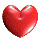 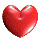 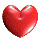 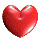 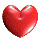 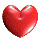 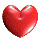 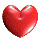 Апостол Павел
Весь нравственный закон в
 одном заключается: люби
 ближнего твоего, как самого себя.
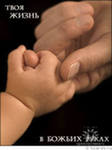 Нравственная чистота любви –
это зеркало человеческой души.
Любовь – это удивительное, прекрасное чувство, это нравственная ценность
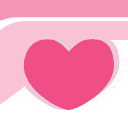 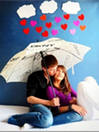 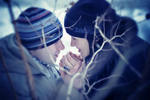 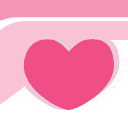 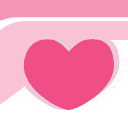 Мнение взрослых
Юношеская любовь – это

1.Высшее проявление чувства.
2. Только она и есть настоящая любовь.


3.Такой любви нет.
4.Школьникам любить ещё рано.
Высказывания великих людей.
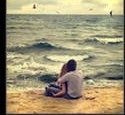 1. любовь без уважения не может ни далеко зайти, ни высоко подняться, это однокрылый ангел. (Л. Дюма)

2. Не смотреть друг на друга, но смотреть в одном направлении – вот что значит любить. ( А. Сент- Экзюпери)

3. Любовь и дружба – взаимное эхо: они дают столько, сколько берут. ( А.И. Герцен)
Требования к влюбленным.
Нужно глубоко понимать, что любовь – это чувство, которое особо нуждается в непреклонном самоконтроле и дисциплине ,а не какая-то неуправляемая стихия, ломающая все нормы.

Следует сознавать необходимость в сдержанности чувств, недопустимости физической близости между любящими до наступления социальной зрелости, нравственно-психологической и экономической готовности образовать семью.
Следует терпеливо и благожелательно оценивать внимание близких к переменам в вашем поведении: оно, как правило, продиктовано заботой о вашем настоящем и будущем. Желательно самому найти форму и случай тактично рассказать о характере ваших отношений в любви, об их благородном воздействии на вас, снять тревоги с близких, успокоить их.
НЕ нужно хвастаться своей любовью, ставить в неудобное положение предмет своей любви; следует оберегать его от посторонних и не давать в обиду.
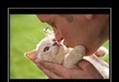 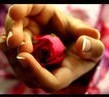 Желаю вам большой, искренней и чистой любви! Уважайте и берегите друг друга!
Спасибо за внимание!
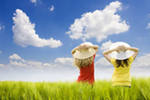